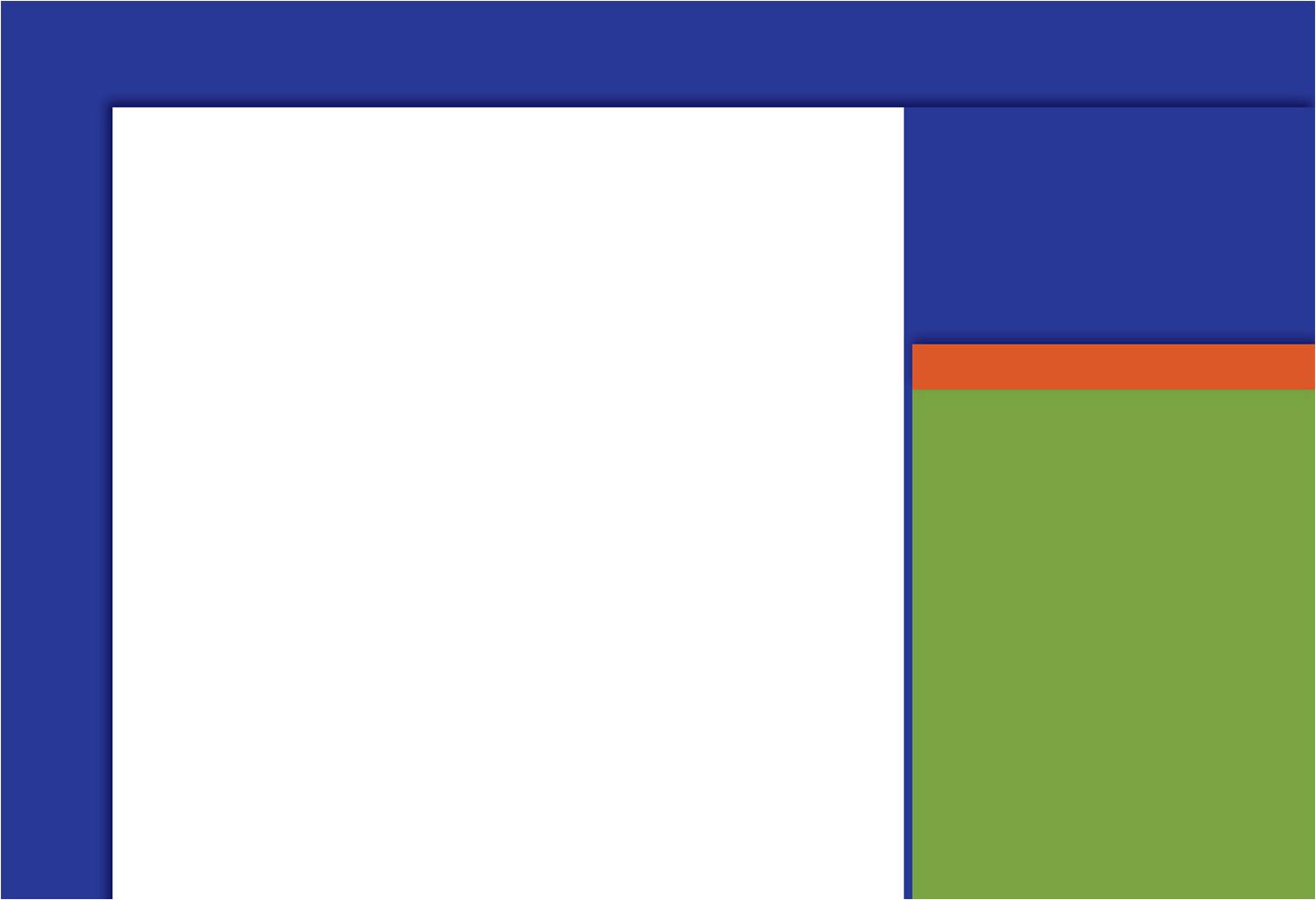 Quadratic Equations
9
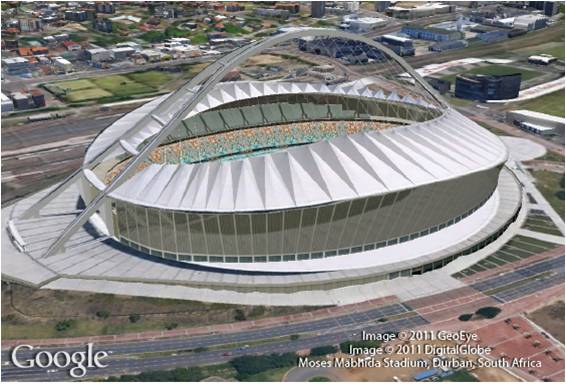 Copyright © Cengage Learning. All rights reserved.
SECTION 9.3
The Quadratic Formula
Copyright © Cengage Learning. All rights reserved.
Objective
Solve a quadratic equation by using the quadratic formula.
A
The Quadratic Formula
A
The Quadratic Formula
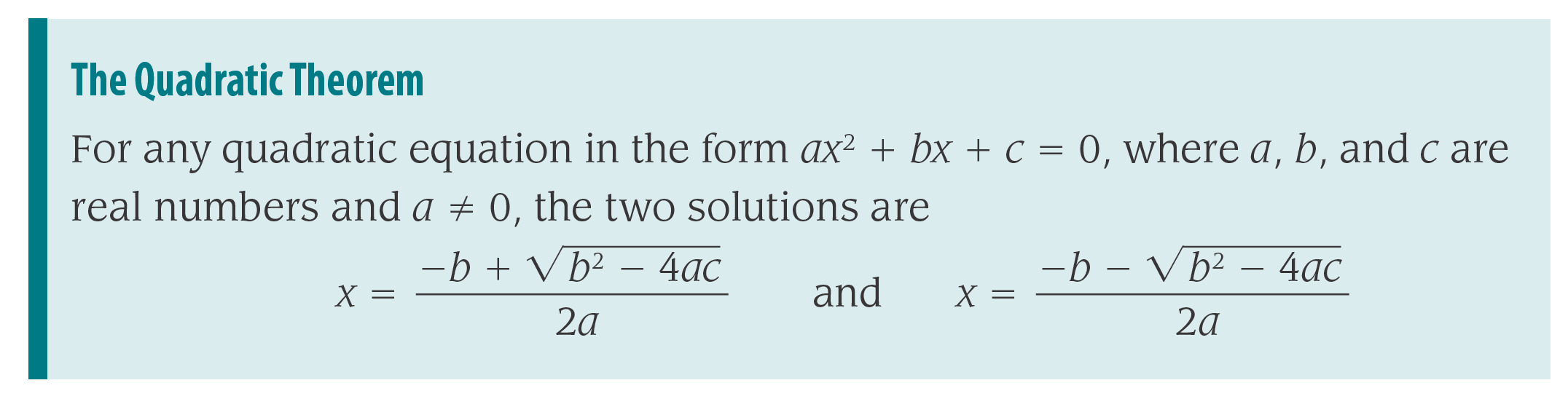 Example 1
Solve x2 – 5x – 6 = 0 by using the quadratic formula.

Solution:
To use the quadratic formula, we must make sure the equation is in standard form; identify a, b, and c; substitute them into the formula; and work out the arithmetic. 

For the equation x2 – 5x – 6 = 0, a = 1, b = –5, and c = –6.
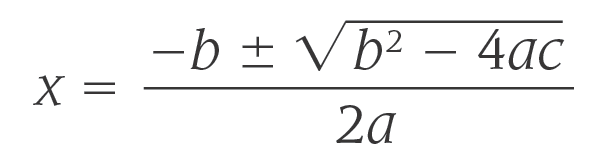 Example 1 – Solution
cont’d
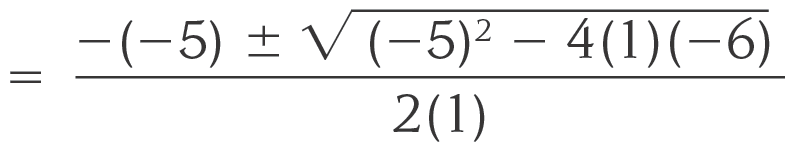 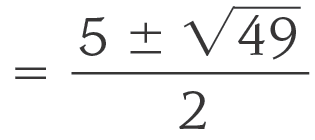 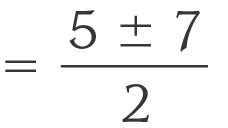 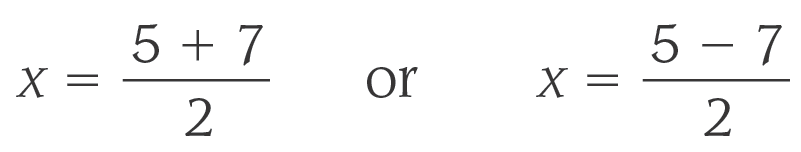 Example 1 – Solution
cont’d
The two solutions are 6 and –1.
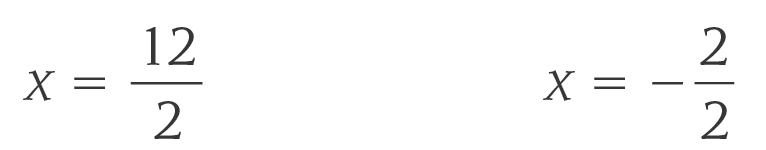 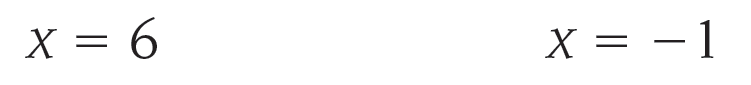 Example 4
Solve x2 – 6x = –7.

Solution:
We begin by writing the equation in standard form.



Using, a = 1, b = –6, and c = 7 in the quadratic formula
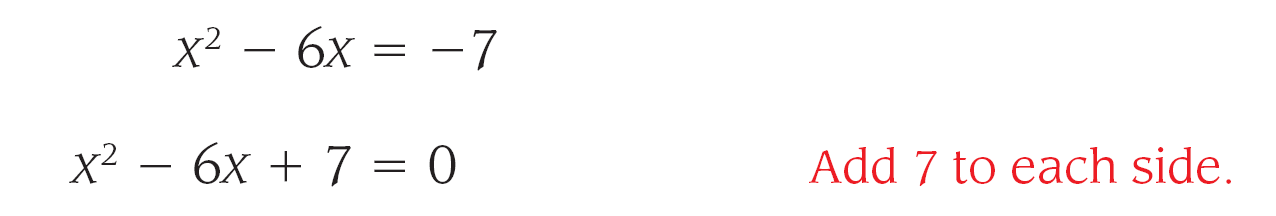 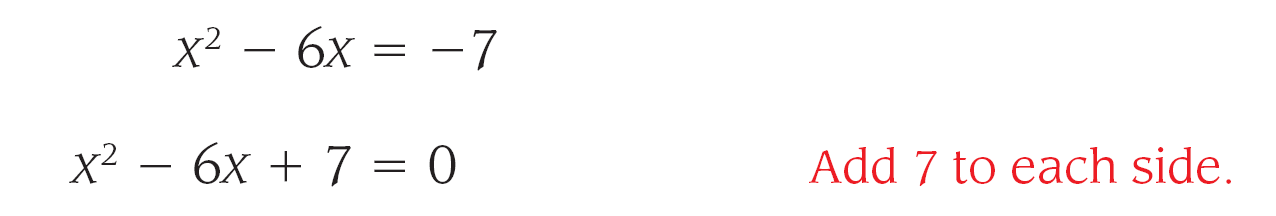 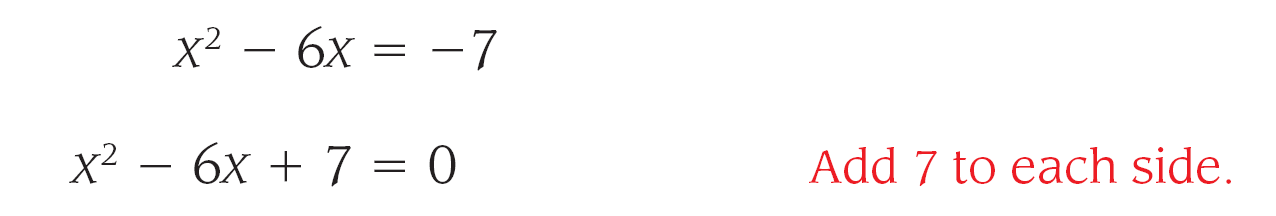 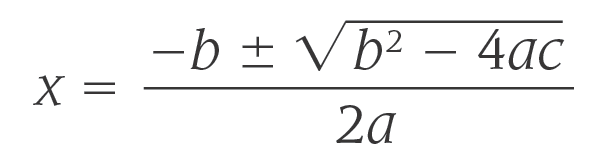 Example 4 – Solution
cont’d
We have,
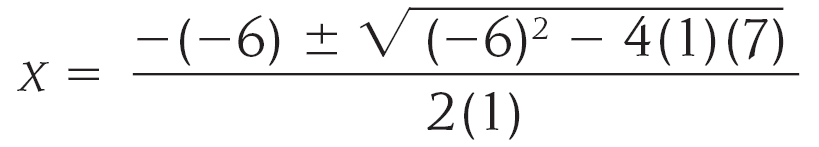 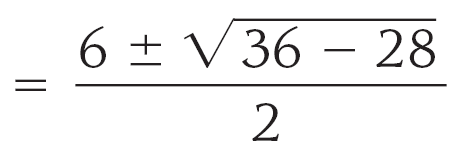 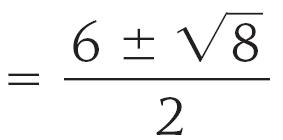 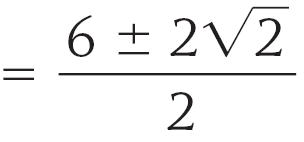 Example 4 – Solution
cont’d
The two terms in the numerator have a 2 in common. 
We reduce to lowest terms by factoring the 2 from the numerator and then dividing numerator and denominator  by 2.
		       x	



The two solutions are              and            .
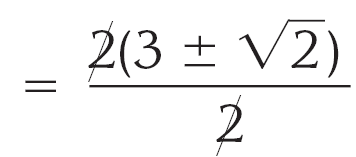 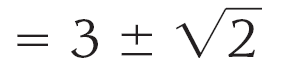 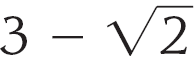 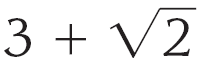 Example 5
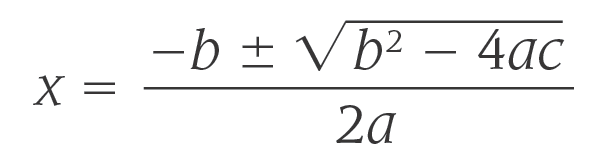